Powerful Proof: 
Data and Digital Badging 

Special Guest Speakers:
Angie Fultz
Jennifer Newman
Trainer Connection
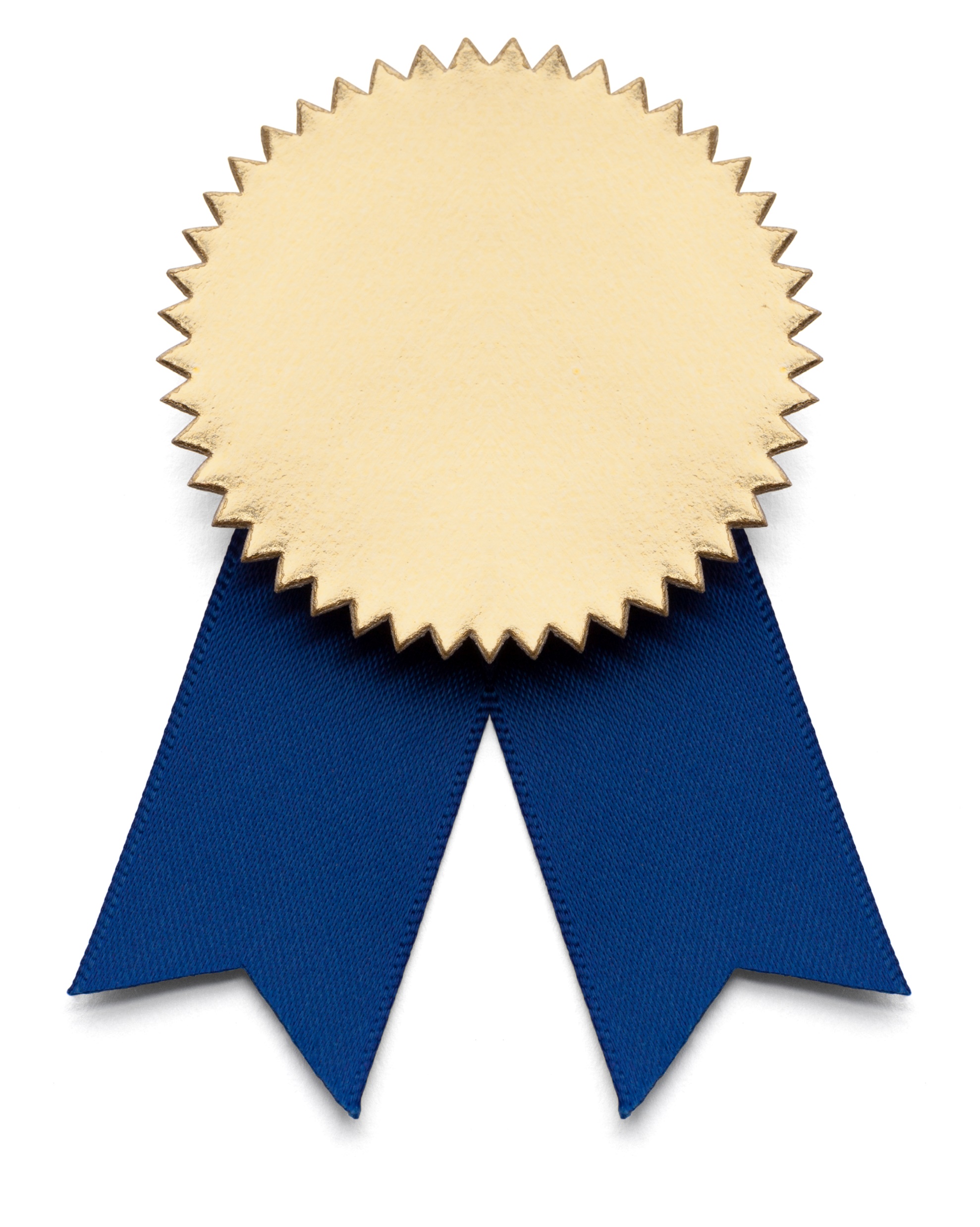 Infant Toddler
Your Logo Here
1
Training Activity
2
Upcoming Deposits
Participants Trained
715
96, 715
All Unique Participants            27,990
Current Trainer Credentials
Trainings held
23,332
Unique Participants 
of Credentialed Trainers
312 Trainers Actively Training
47,091 by Credentialed Trainers
Credentials Obtained
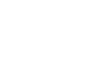 HOURS Trained
977
Commonwealth Child 
Care Credential
508,263
Child Development 
Associate
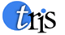 Training and Digital Badging
3
School Age Youth Development Courses Available 

 Asynchronous trainings
 Non F2F (web-based, independent study) programs
Infant and Toddler Courses Available 
176 Asynchronous trainings (F2F, Webinars)
  Non F2F (web-based, independent study) programs
While there are options currently availability for IT and SA badges, the need for more training will be based on what is being offered PER CORE CONTENT SUBJECT AREA. 

Example: of the courses available for IT,  the availability of content in certain core content areas is limited.  Look at this chart.  Notice that some CCSA’s have less availability.
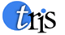 Elements of Well-Crafted Training Details
4
Physical Development in Toddlers
Toddlers are busy because their physical development enables them to fulfill their curiosity about the world around them! This online course will review key aspects of toddler physical development and you will see why the energy level of toddlers seems never-ending! Upon completion of this course, participants will be able to: List at least two milestones of typical toddler physical development, at ages 18-24 months and 24-36 months; Identify the importance of brain development and motor development experiences in advancing physical development in toddlers; and identify two other areas that influence physical development in toddlers, including toileting abilities.
Training Description will summarize content, list goals, course delivery style, activities for interaction and application, relevant age group. 

Training Objectives should include expectations for the participants during the training. What will participants write, classify, calculate, prepare, operate, define, describe, demonstrate, explain, list, select, apply, choose, or construct during this training?
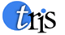 More Description Examples
5
Click2Science: Asking Purposeful Questions
Out-of-school time leaders can have a unique impact on the science, technology, engineering, and math skills of school-age children. This lesson is part of the twenty Click2Science skills designed to help frontline staff facilitate STEM experiences. It features interactive experiences, handouts, and videos that will nurture the ability to ask purposeful questions, enhancing a child’s STEM learning. It includes both basic and “stretch” information about intentional questioning techniques. Objectives include: Itemize different kinds of questions and explain likely outcomes of each. Based on these outcomes, select intentional questions to enhance interactions and increase STEM thinking and learning. Analyze questioning patterns and compare them to those recommended for effective STEM facilitation. Create several questions that could be incorporated into current programming with school-age children to promote higher levels of inquiry and problem-solving.
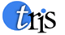 Implementation and Follow-Up for Frog Street Curriculum: Infant and Toddler
6
Get the right start with this interactive, hands-on implementation course that will ensure your new, comprehensive Frog Street Infant/ Toddler Curriculum is being used with fidelity. We will review components to gain an understanding of how they are used for instructional purposes. Daily, intentional lesson sequences for social-emotional development using Conscious Discipline® strategies will be modeled. Teachers will review content area skills integrated into daily lessons representing all domains (Social Emotional, Cognitive, Language and Physical).  Application of learning will be approached through group activities to model key lessons. Participants will: Gain curriculum implementation knowledge with opportunities for planning, age-appropriate activities by developmental domains,  Understand and participate in the components of the instructional day, from Greeting Circle to Closing Circle, including strategies from Conscious Discipline, Incorporate and adapt Brain Smart Start® ways to start the day to strengthen social and emotional development, Learn how to differentiate instruction to increase achievement of learning goals with  Frog Street’s research-based instructional strategies, components, and assessments, Learn how to incorporate online resources, including lesson planning, instructional resources and family engagement.
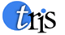 Upcoming Trainer Connections:
March 2024: Kentucky Strengthening Families
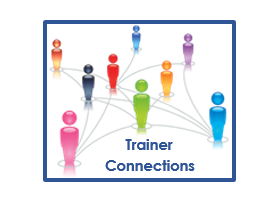 Thank you for joining us today!
Your Logo Here
7